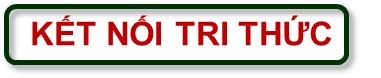 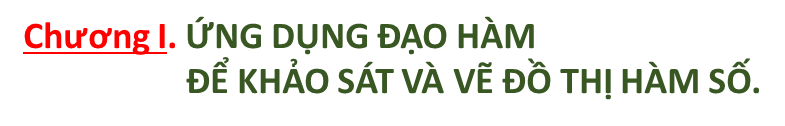 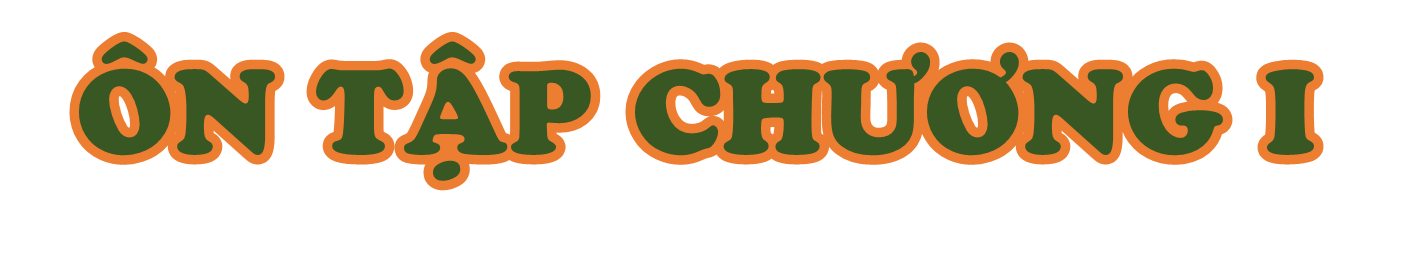 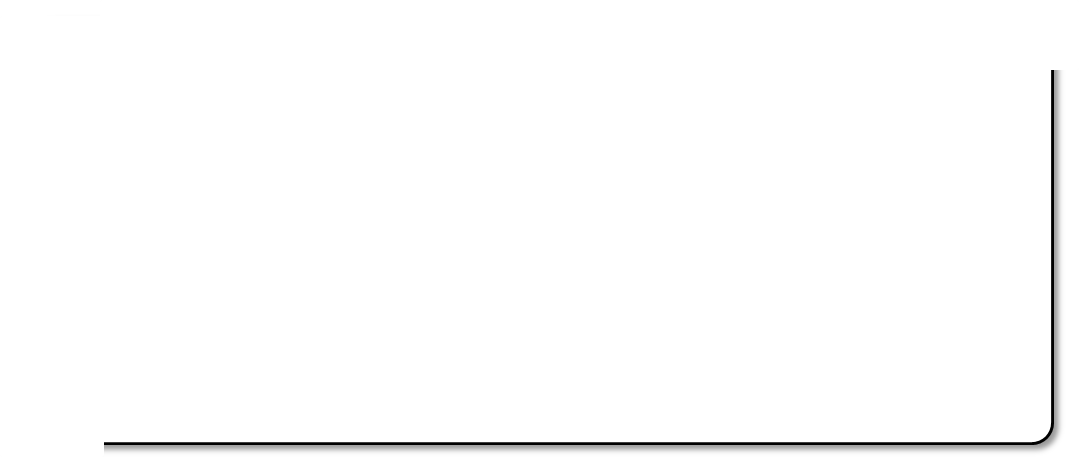 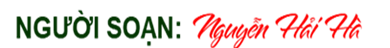 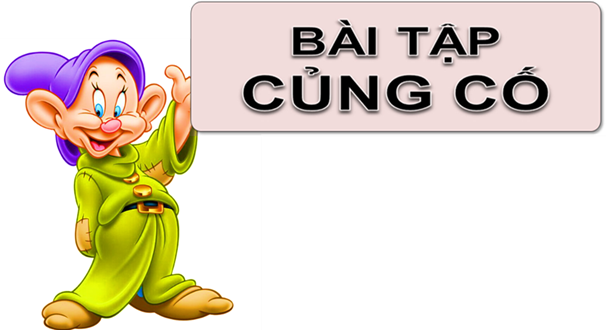 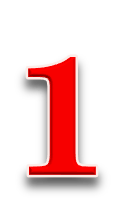 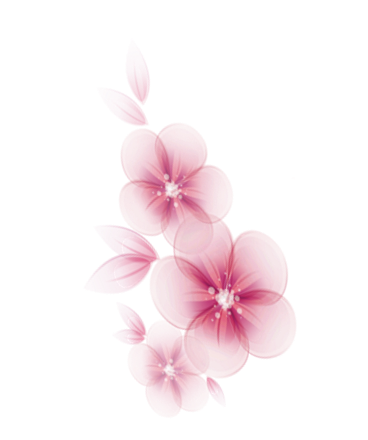 Cho hàm số y = f (x) có bảng biến thiên hình bên. Hàm số đã cho đồng biến trên khoảng nào dưới đây?
C
A
B
D
2
Cho hàm số y = f (x) có bảng xét dấu đạo hàm hình bên
    Mệnh đề nào dưới đây là đúng?
Hàm số nghịch biến trên khoảng
Hàm số đồng biến trên khoảng
Hàm số đồng biến trên khoảng
Hàm số nghịch biến trên khoảng
A
C
D
B
3
Cho hàm số y = f (x) có bảng biến thiên hình bên. Mệnh đề nào dưới đây là đúng?
A
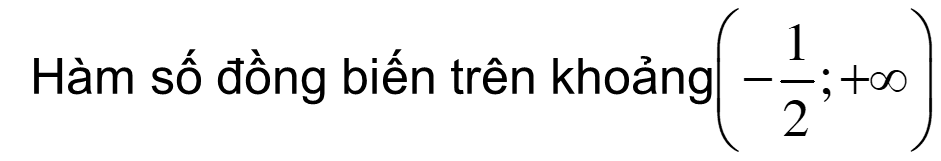 C
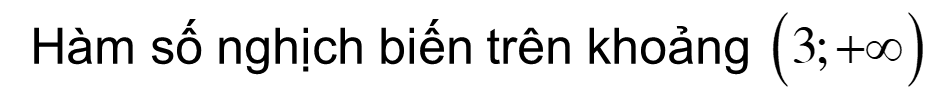 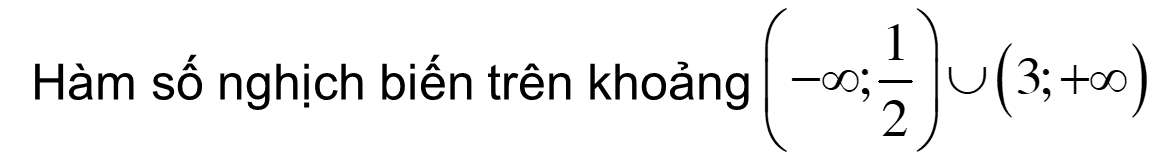 D
B
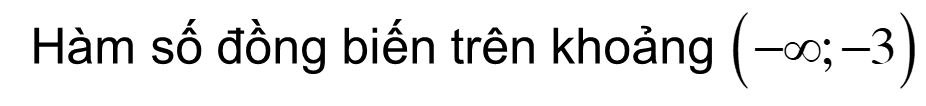 4
Cho hàm số y = f (x) có đồ thị là đường cong hình bên. Hàm số đã cho đồng biến trên khoảng nào dưới đây?
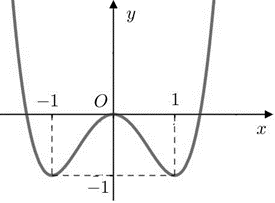 A
C
D
B
5
Cho hàm số y = f (x) có đồ thị là đường cong hình bên. Hàm số đã cho có bao nhiêu điểm cực trị?
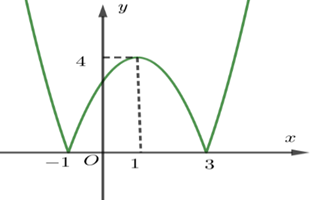 A
C
D
B
1.30
Cho hàm số y = f (x) có đạo hàm trên khoảng (a; b). 
      Phát biểu nào dưới đây là đúng?
A
Nếu f'(x) ≥ 0 với mọi x thuộc (a, b) thì hàm số y = f(x) đồng biến trên (a; b).
B
Nếu f'(x) > 0 với mọi x thuộc (a, b) thì hàm số y = f(x) đồng biến trên (a, b).
C
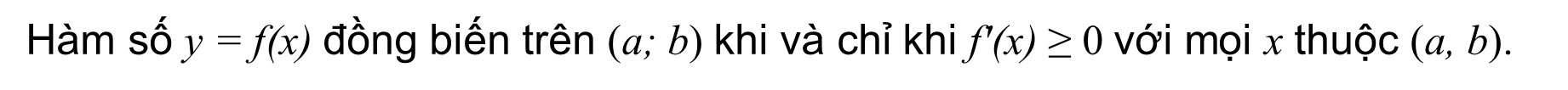 D
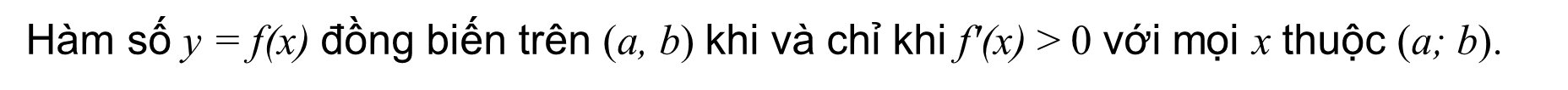 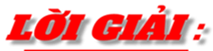 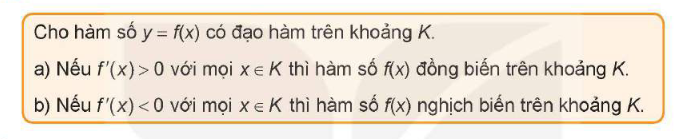 Định Lý SGK:
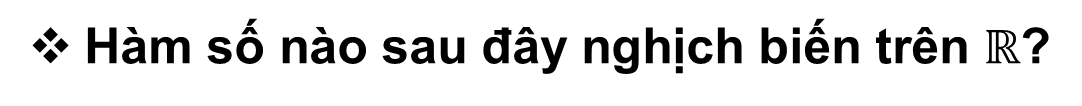 A
C
B
D
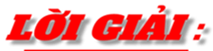 Xét hàm số:
1.31
Hàm số nào dưới đây không có cực trị?
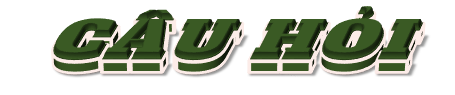 1.32
A
C
B
D
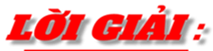 TXĐ:
Xét hàm số
Do đó, hàm không có cực trị.
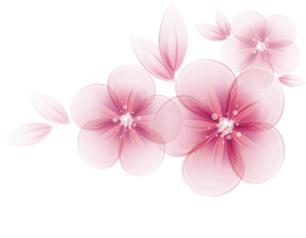 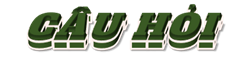 D
C
A
B
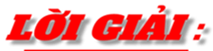 Xét hàm số:
TXĐ:
Giá trị cực tiểu của hàm số                   là
1.33
Giá trị lớn nhất của hàm số                        trên đoạn [1;3] là
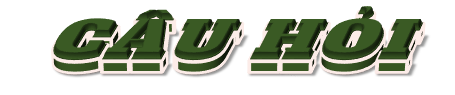 1.34
A
C
B
D
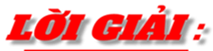 trên đoạn [1;3]
Xét hàm số
Hàm số liên tục trên đoạn [1;3] nên ta có:
Vậy giá trị lớn nhất của hàm số                         trên đoạn [1;3] là
Cho hàm số y = f (x) thỏa mãn

      
                                             Phát biểu nào dưới đây là đúng?
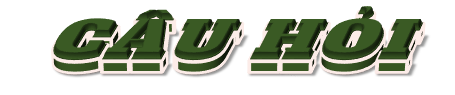 1.35
A
Đường thẳng x = 2 là tiệm cận đứng của đồ thị hàm số.
B
Đường thẳng y = 2 là tiệm cận ngang của đồ thị hàm số.
C
Đường thẳng y = 1 là tiệm cận ngang của đồ thị hàm số.
D
Đường thẳng x = 2 là tiệm cận ngang của đồ thị hàm số.
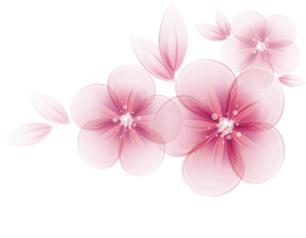 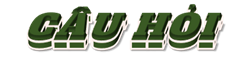 1.36
D
C
A
B
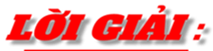 TXĐ:
Tiệm cận xiên của đồ thị hàm                         là
Vậy                  là tiệm cận xiên của đồ thị hàm số đã cho.
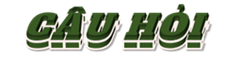 Cho hàm số y = f (x) có bảng biến thiên hình bên. Khẳng định nào sau đây là sai?
1.37
A
Đường thẳng y = 1 là tiệm cận ngang của đồ thị hàm số đã cho.
B
Đường thẳng y = -1 là tiệm cận ngang của đồ thị hàm số đã cho.
C
Đường thẳng x = 3 là tiệm cận đứng của đồ thị hàm số đã cho.
D
Đường thẳng x = 1 là tiệm cận đứng của đồ thị hàm số đã cho.
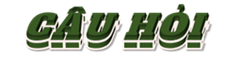 1.39
Đồ thị trong hình bên là đồ thị của hàm số:
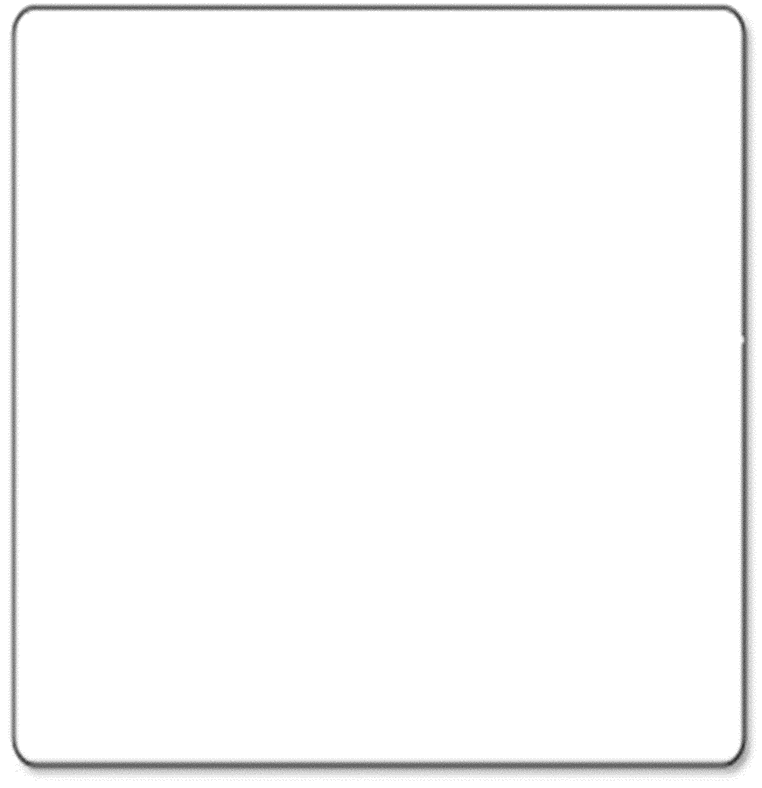 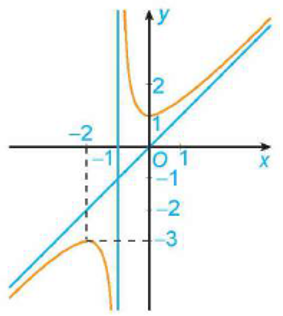 A
B
C
D
Xét một thấu kính hội tụ có tiêu cự f. Khoảng cách p từ vật đến thấu kính liên hệ với khoảng cách q từ ảnh đến thấu kính bởi hệ thức:
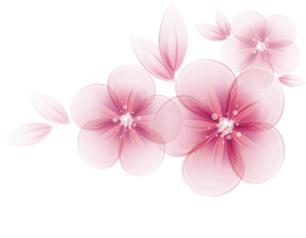 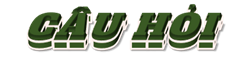 1.44
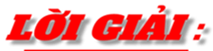 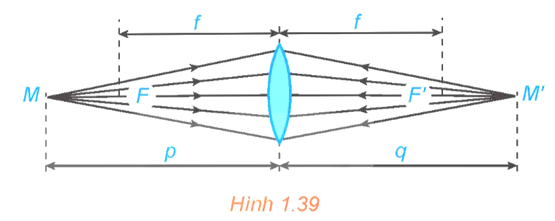 a.
Vậy
b.
có nghĩa là                thì
có nghĩa là               thì
b) Tính và giải thích các giới hạn
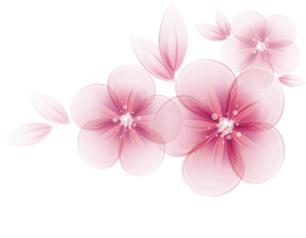 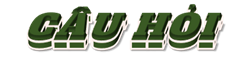 1.45
a) Ước tính dân số của quốc gia này vào các năm 2030 và 2035
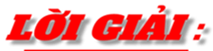 a) Dân số của quốc gia này vào các năm 2030 và 2035 lần lượt là
Dân số của một quốc gia sau t (năm) kể từ năm 2023 được ước tính bởi công thức                             (N(t) tính bằng triệu người,                )
b) Hàm số N(t) đồng biến trên đoạn
c) Ta có                       . Tốc độ tăng dân số là 1,6 triệu người/năm nếu
Vậy vào khoảng năm 2047 thì tốc độ tăng dân số là 1,6 triệu người/năm.
Đường dây điện được nối từ A đến một hòn đảo ở C. CB = 4 km. Bờ biển AB = 10 km. Tổng chi phí lắp đặt cho 1 km dây điện trên biển là 50 tr, còn trên đất liền là 30 tr. Xác định vị trí điểm M trên đoạn AB để tổng chi phí lắp đặt là nhỏ nhất.
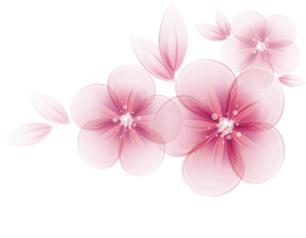 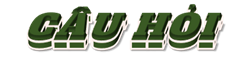 1.46
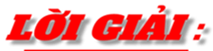 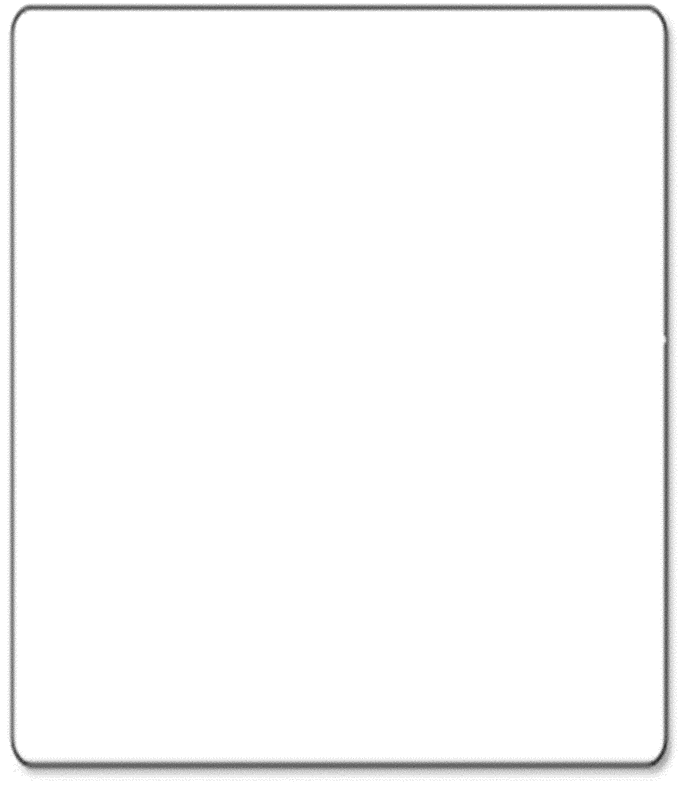 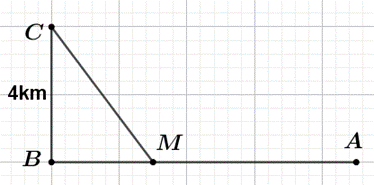 Đặt                                .
Tổng chi phí lắp đặt là
Cần tìm giá trị nhỏ nhất của hàm số trên đoạn
Như vậy chi phí lắp đặt nhỏ nhất 460 triệu đồng khi đoạn BM dài 3 km.
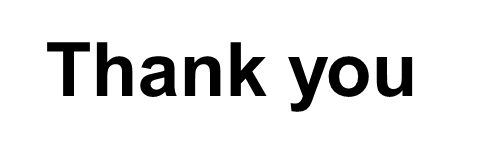 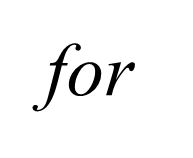 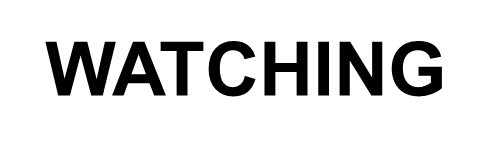 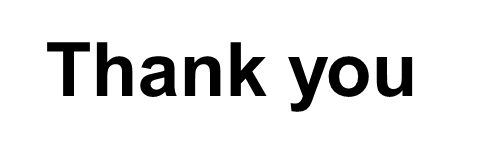 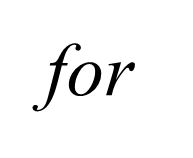 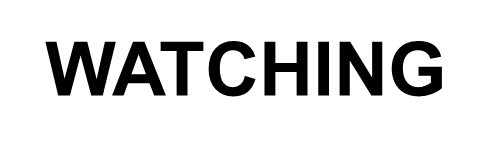